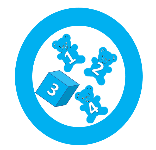 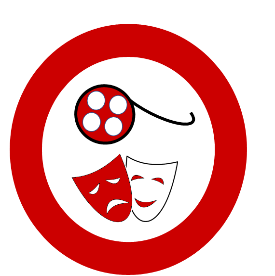 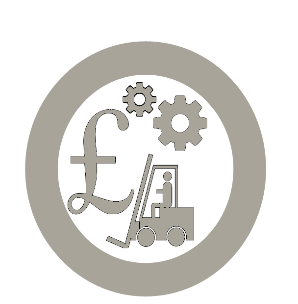 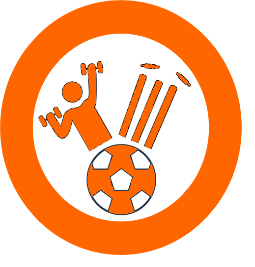 HEALTH, SOCIAL CARE AND EARLY YEARS
SPORT AND 
LEISURE
RETAIL AND MANUFACTURING
CREATIVE
 INDUSTRIES
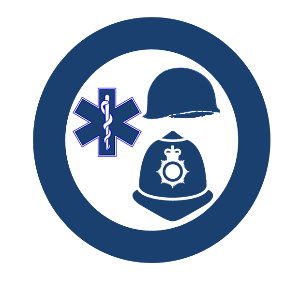 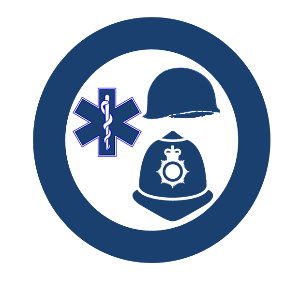 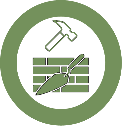 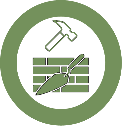 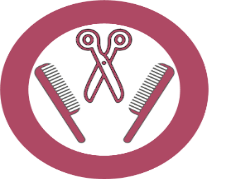 SERVICE INDUSTRIES
SERVICE INDUSTRIES
CONSTRUCTION
CONSTRUCTION
HAIR AND BEAUTY